10-02-2022
OVT/VTT alternations in Dutch: from corpora to experiment
Buren, A.M., Fuchs, M. & Le Bruyn, B.
10-02-2022
Background
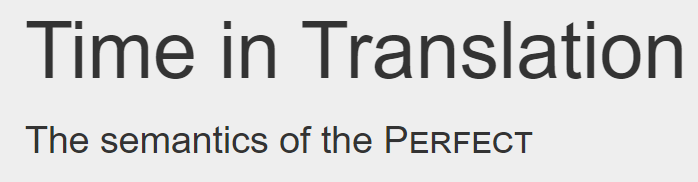 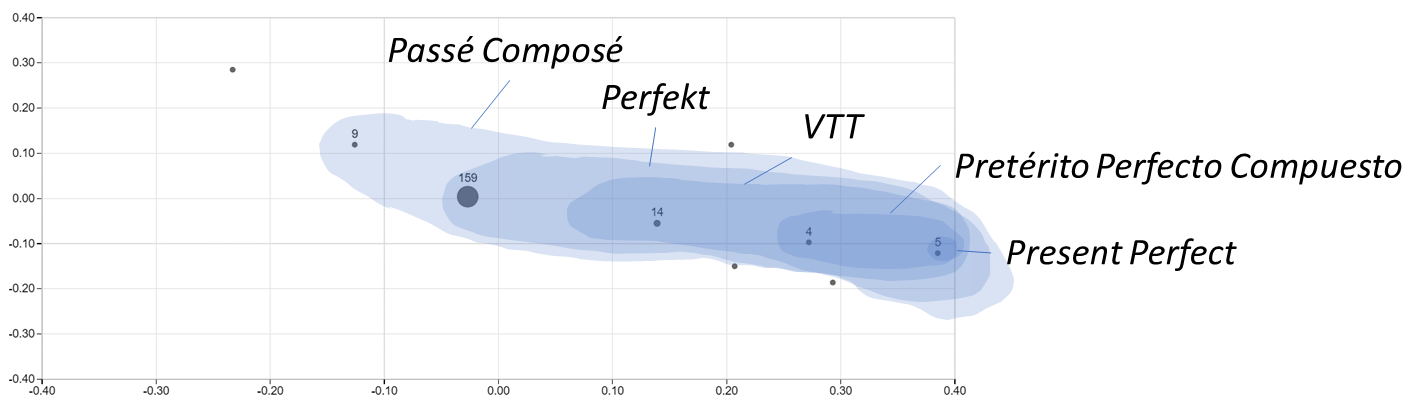 3
OVT/VTT alternations in Dutch
10-02-2022
[Speaker Notes: Tense is a crucial aspect of language]
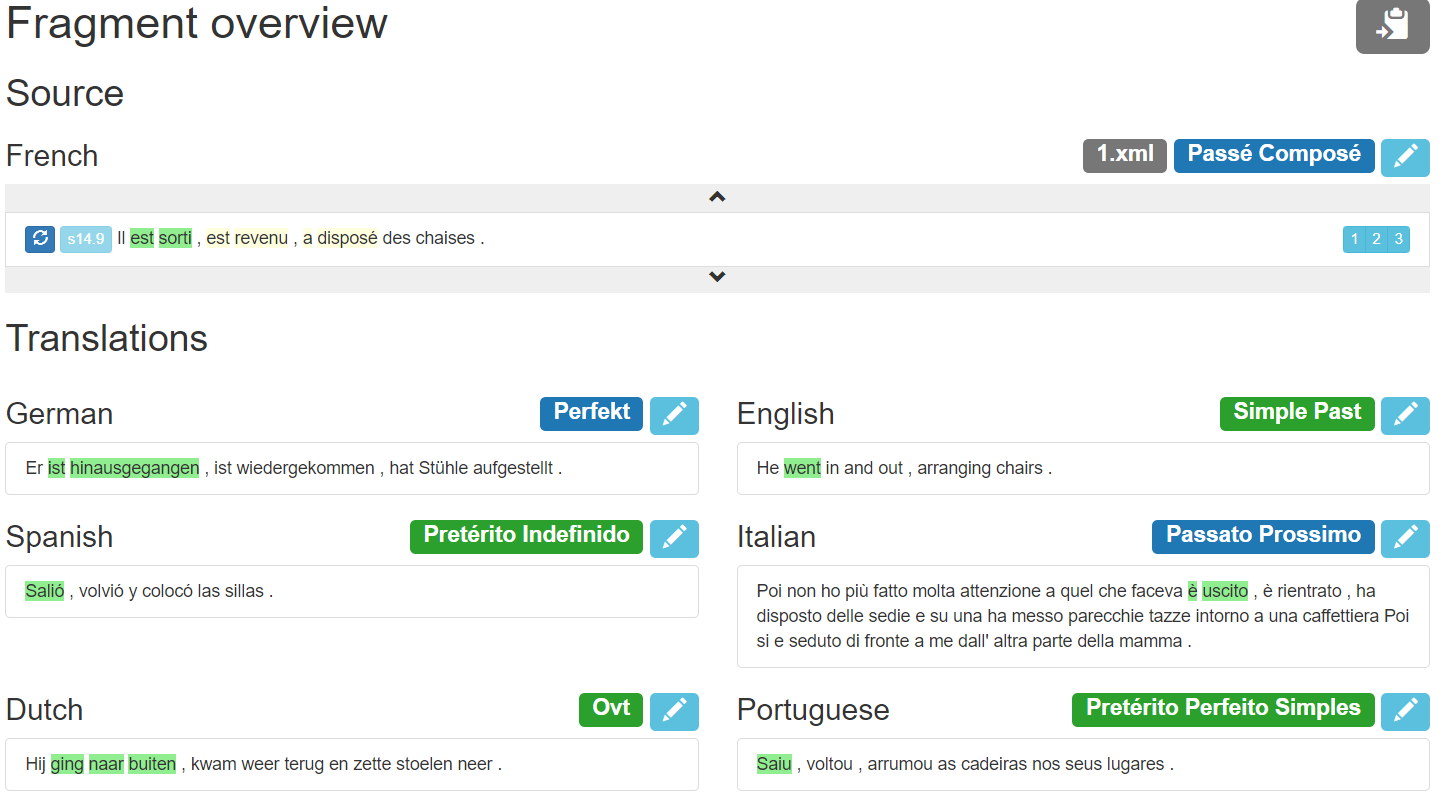 4
OVT/VTT alternations in Dutch
10-02-2022
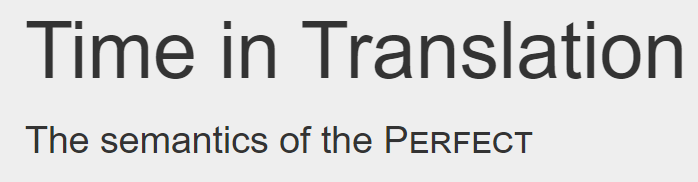 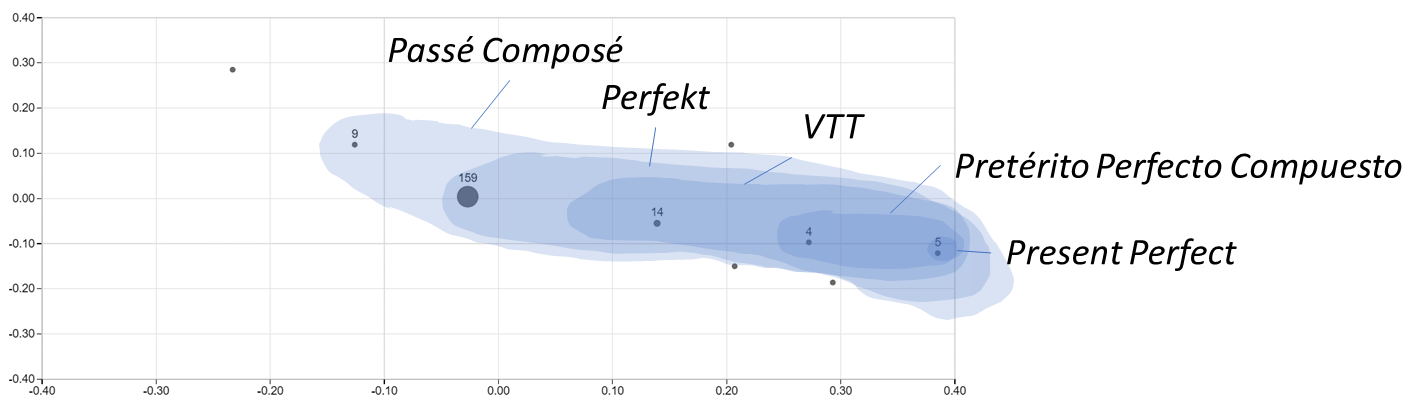 5
OVT/VTT alternations in Dutch
10-02-2022
[Speaker Notes: Tense is a crucial aspect of language]
10-02-2022
Current Study
6
Aim, Research Question & Hypothesis
Goal: Experimentally confirming the VTT resists narrative use

Question: To what extent does the Dutch VTT resist narrative use?

Hypothesis: Following previous studies it is expected VTT resists narrative use
7
OVT/VTT alternations in Dutch
10-02-2022
10-02-2022
Methodology
8
[Speaker Notes: Production task

Picture based storytelling task]
ParticipantsMaterials
N = 10
Students age 19-24
Native speakers of Dutch



Picture-based storytelling task
Cartoons of 6 frames
Brief instructions
9
OVT/VTT alternations in Dutch
10-02-2022
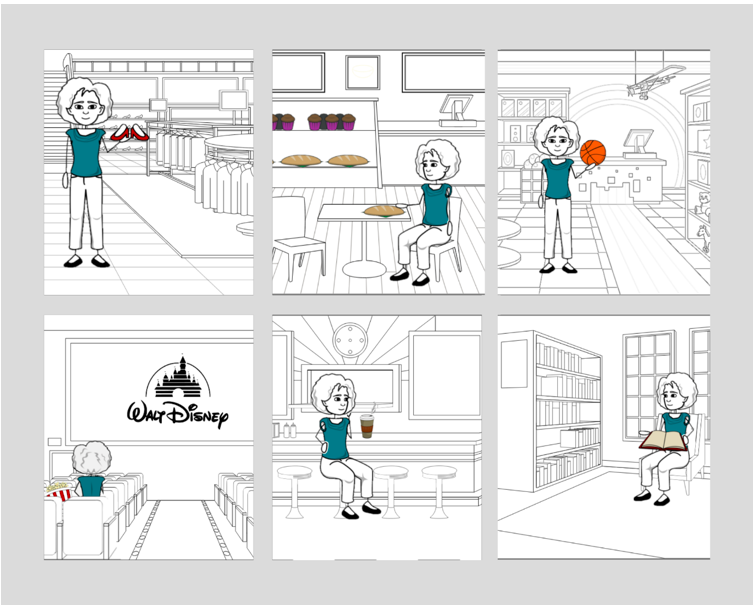 OVT/VTT Alternations in Dutch			Sample Stimulus
10
10-02-2022
Procedure
Participants got randomly placed in one of two conditions (narrative vs. non-narrative).
Brief instructions based on condition:





Online, through voice-recording
NARRATIVE: Vertel het verhaal van Maria’s trip van gisteren naar het winkelcentrum. Begin met: “Er was eens…”
NON-NARRATIVE: Som de activiteiten van Maria’s trip van gisteren naar het winkelcentrum op.
11
OVT/VTT alternations in Dutch
10-02-2022
Predictions
Participants will produce OVT in narrative condition.

VTT will be preferred in non-narrative context (for event verbs).
12
OVT/VTT alternations in Dutch
10-02-2022
Analysis
All verbs were coded for tense marker

Two independent annotators coded all verbs for lexical/predicational aspect
State/event/(unbounded) activity

Relative frequencies comparison to account for length differences between the conditions/participants
13
OVT/VTT alternations in Dutch
10-02-2022
10-02-2022
Results
[Speaker Notes: OVTT: Ze zou lopen (she would walk) – future in the past/conditional
VVT: Ze had gelopen (she had walked) – past perfect
OTT: Ze loopt (she walks) - present]
10-02-2022
Discussion
On VTT/OVT use in narrative/non-narrative contexts
Dutch VTT resists narrative use: events (accomplishments, achievements and bounded activities) that are integrated into a sequence that follow each other in time ban its use, and the OVT must be used. 

Within non-narrative contexts, on the other hand, only the Dutch VTT is used (for events and activities).
20
OVT/VTT alternations in Dutch
10-02-2022
10-02-2022
Conclusion
Conclusions
The narration/non-narration contrast is at play in the distribution of OVT/VTT use in Dutch.
Discourse register constraints are part and parcel of the semantics (and use conditions) of Perfect markers.
Experimental tasks can provide converging evidence to generalizations obtained from parallel corpora-methods.
22
OVT/VTT alternations in Dutch
10-02-2022
Moving forward…
Try slightly different experimental prompts:
Not give starting sentence >> but might be too open-ended.
Start with: “Tijdens…” (non-narrative) vs. “Op een dag…” (narrative) to avoid any tense marker.
23
OVT/VTT alternations in Dutch
10-02-2022